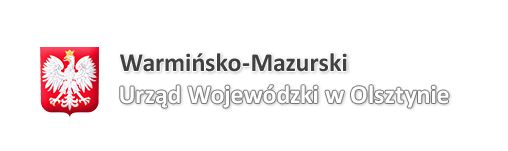 NARADA KADRY DOMÓW POMOCY SPOŁECZNEJ oraz placówek zapewniających całodobową opiekę OSOBOM NIEPEŁNOSPRAWNYM, PRZEWLEKLE CHORYM LUB OSOBOM W PODESZŁYM WIEKU
olsztyn, 30 listopada 2023 r.
NADZÓR NAD FUNKCJONOWANIEM DOMÓW POMOCY SPOŁECZNEJ
NADZÓR NAD FUNKCJONOWANIEM DOMÓW POMOCY SPOŁECZNEJ
Zgodnie z art. 22 pkt 8 ustawy o pomocy społecznej (Dz. U. z 2023 r. poz. 901z późn. zm.), nadzór nad realizacją zadań samorządu gminnego, powiatowego i województwa, w tym nad jakością działalności jednostek organizacyjnych pomocy społecznej oraz nad jakością usług, dla których minister właściwy do spraw zabezpieczenia społecznego określił standardy,    a także nad zgodnością zatrudnienia pracowników jednostek organizacyjnych pomocy społecznej z wymaganymi kwalifikacjami.
Stosownie do art. 22 pkt 9 ustawy o pomocy społecznej, kontrola jakości usług oraz zgodności zatrudnienia pracowników z wymaganymi kwalifikacjami, o których mowa w pkt 8, wykonywanych przez podmioty niepubliczne na podstawie umowy z organami administracji rządowej i samorządowej.
NADZÓR NAD FUNKCJONOWANIEM DOMÓW POMOCY SPOŁECZNEJ i placówek
Zgodnie z art. 22 pkt 9a u.p.s., kontrola jakości usług oraz zgodności zatrudnienia pracowników z wymaganymi kwalifikacjami, o których mowa w pkt. 8, wykonywanych przez domy pomocy społecznej prowadzone nie na zlecenie organu jednostki samorządu terytorialnego przez podmioty niepubliczne, o których mowa w art. 57 ust. 1 pkt 2–4.
W myśl art. 22 pkt 10 u.p.s., kontrola placówek zapewniających całodobową opiekę osobom niepełnosprawnym, przewlekle chorym lub osobom w podeszłym wieku, w tym prowadzonych na podstawie przepisów o działalności gospodarczej, w zakresie standardów usług socjalno-bytowych i przestrzegania praw tych osób, a także nad zgodnością zatrudnienia pracowników z wymaganymi kwalifikacjami.
NADZÓR NAD FUNKCJONOWANIEM DOMÓW POMOCY SPOŁECZNEJ i placówek
Wojewoda w związku z przeprowadzanym postępowaniem nadzorczym i kontrolnym stosownie do art. 126 ustawy, ma prawo do: 
1) żądania informacji, dokumentów i danych, niezbędnych do sprawowania nadzoru i kontroli; 
2) swobodnego wstępu w ciągu doby do obiektów i pomieszczeń jednostki kontrolowanej;
3) przeprowadzania oględzin obiektów, składników majątku kontrolowanej jednostki oraz przebiegu określonych czynności objętych obowiązującym standardem; 
4) żądania od pracowników kontrolowanej jednostki udzielenia informacji w formie ustnej         i pisemnej w zakresie przeprowadzanej kontroli;
NADZÓR NAD FUNKCJONOWANIEM DOMÓW POMOCY SPOŁECZNEJ i placówek
5) wzywania i przesłuchiwania świadków; 
6) zwrócenia się o wydanie opinii biegłych i specjalistów z zakresu pomocy społecznej; 
7) pobierania za pokwitowaniem oraz zabezpieczania dokumentów związanych z zakresem kontroli, z zachowaniem przepisów o tajemnicy prawnie chronionej;
8) sporządzania, a w razie potrzeby żądania sporządzenia niezbędnych do kontroli kopii, odpisów lub wyciągów z dokumentów oraz zestawień lub obliczeń; 
9) przetwarzania danych osobowych w zakresie niezbędnym do realizacji celu kontroli.
NADZÓR NAD FUNKCJONOWANIEM DOMÓW POMOCY SPOŁECZNEJ i placówek
Rozporządzenie Ministra Rodziny i Polityki Społecznej z 9 grudnia 2020 r. w sprawie nadzoru i kontroli w pomocy społecznej (Dz. U. poz. 2285), określa: 
organizację i tryb przeprowadzania kontroli i sprawowania nadzoru; kwalifikacje inspektorów upoważnionych do wykonywania czynności nadzorczych i kontrolnych; 
kwalifikacje pozostałych pracowników wykonujących z upoważnienia wojewody zadania         z zakresu pomocy społecznej; 
wzór legitymacji uprawniającej do wykonywania czynności nadzorczych i kontrolnych.
NADZÓR NAD FUNKCJONOWANIEM DOMÓW POMOCY SPOŁECZNEJ i placówek
§ 14. Kierownik jednostki podlegającej kontroli:
1)  umożliwia zespołowi inspektorów wstęp do obiektów i pomieszczeń jednostki podlegającej kontroli, a także przeprowadzenie oględzin obiektów, składników majątkowych oraz przebiegu określonych czynności objętych obowiązującym standardem;
2)  przedstawia na żądanie zespołu inspektorów informacje, dokumenty i dane dotyczące przedmiotu kontroli;
3)  udziela zespołowi inspektorów informacji w formie ustnej lub pisemnej w zakresie objętym kontrolą;
4)  zapewnia warunki i środki niezbędne do sprawnego przeprowadzenia kontroli;
5)  umożliwia zespołowi inspektorów przeprowadzanie rozmów z pracownikami lub osobami korzystającymi z usług świadczonych w jednostce podlegającej kontroli w sprawach dotyczących przedmiotu kontroli.
NADZÓR NAD FUNKCJONOWANIEM DOMÓW POMOCY SPOŁECZNEJ i placówek
§ 15. 1. Czynności kontrolnych dokonuje się w obecności kierownika lub wyznaczonego przez niego pracownika jednostki podlegającej kontroli.
2. W przypadku kontroli doraźnej czynności kontrolne mogą być dokonane w obecności znajdującego się na terenie jednostki podlegającej kontroli pracownika tej jednostki.
3. Pracownicy jednostki podlegającej kontroli udzielają, w wyznaczonym przez zespół inspektorów terminie, ustnych lub pisemnych wyjaśnień w sprawach dotyczących przedmiotu kontroli. Z przyjęcia ustnych wyjaśnień członek zespołu inspektorów sporządza protokół.
4. Każdy ma prawo złożyć ustne lub pisemne oświadczenie dotyczące zakresu kontroli. Z przyjęcia ustnego oświadczenia członek zespołu inspektorów sporządza protokół.
5. Czynności kontrolnych dokonuje się z poszanowaniem praw oraz godności osób i rodzin korzystających ze świadczeń z pomocy społecznej lub usług świadczonych przez jednostki podlegające kontroli.
NOWELIZACJA USTAWY O POMOCY SPOŁECZNEJ z 28 LIPCA 2023 R. DOT. DOMÓW POMOCY SPOŁECZNEJ
NOWELIZACJA USTAWY O POMOCY SPOŁECZNEJ                        z 28 LIPCA 2023 R. DOT. DOMÓW POMOCY SPOŁECZNEJ
Zmodyfikowano definicję średniomiesięcznego kosztu utrzymania, od którego uzależniona jest maksymalna odpłatność za pobyt i usługi w domu pomocy społecznej ponoszone za mieszkańca domu:
art. 6 pkt 15 ustawy o pomocy społecznej - ”średni miesięczny koszt utrzymania w domu pomocy społecznej - kwotę rocznych kosztów działalności domu wynikającą z utrzymania mieszkańców, o których mowa w art. 55 ust. 1, z roku poprzedniego, bez kosztów inwestycyjnych i wydatków na remonty, powiększoną o prognozowany średnioroczny wskaźnik cen towarów i usług konsumpcyjnych ogółem, przyjęty w ustawie budżetowej na dany rok kalendarzowy, podzieloną przez liczbę miejsc, ustaloną jako sumę rzeczywistej liczby mieszkańców w poszczególnych miesiącach roku poprzedniego, w domu”.
NOWELIZACJA USTAWY O POMOCY SPOŁECZNEJ                        z 28 LIPCA 2023 R. DOT. DOMÓW POMOCY SPOŁECZNEJ
Nowa usługa w DPS-ach - pobyt krótkoterminowy:
Usługa wparcia krótkoterminowego w formie pobytu całodobowego może zostać przyznana na czas określony nie dłuższy niż 30 dni w roku, z możliwością przedłużenia pobytu, w szczególnie uzasadnionych przypadkach, nie dłużej niż o kolejne 30 dni. Natomiast usługa wsparcia krótkoterminowego w formie dziennej może zostać przyznana w wymiarze nie mniejszym niż 4 godziny dziennie i nie większym niż 12 godzin dziennie, nie dłużej niż 30 dni w roku, z możliwością przedłużenia wsparcia, w szczególnie uzasadnionych przypadkach, nie dłużej jednak niż o kolejne 30 dni. Łącznie usługa wsparcia krótkoterminowego niezależnie od formy nie będzie mogła przekroczyć 60 dni w roku kalendarzowym.
NOWELIZACJA USTAWY O POMOCY SPOŁECZNEJ                        z 28 LIPCA 2023 R. DOT. DOMÓW POMOCY SPOŁECZNEJ
Ograniczono do minimum formalności związane z przyznaniem usługi:
Wniosek o przyznanie pomocy w formie usług wsparcia krótkoterminowego składa się w ośrodku pomocy społecznej/w centrum usług społecznych, właściwego ze względu na miejsce zamieszkania osoby wymagającej wsparcia.
Nie przeprowadza się rodzinnego wywiadu środowiskowego, a podstawą wydania decyzji w sprawie przyznania usługi wsparcia krótkoterminowego jest oświadczenie o sytuacji osobistej i dochodowej złożone pod rygorem odpowiedzialności karnej za składanie fałszywych oświadczeń oraz dokumenty potwierdzające istnienie przesłanek uzasadniających przyznanie tej usługi oraz wskazujących na rodzaj i zakres wsparcia, którego wymaga osoba ubiegająca się o przyznanie świadczenia.
NOWELIZACJA USTAWY O POMOCY SPOŁECZNEJ                        z 28 LIPCA 2023 R. DOT. DOMÓW POMOCY SPOŁECZNEJ
Oświadczenie, o którym mowa wyżej, składa się pod rygorem odpowiedzialności karnej za złożenie fałszywego oświadczenia. Składający oświadczenie zawiera w nim klauzulę o następującej treści: „Jestem świadomy odpowiedzialności karnej za złożenie fałszywego oświadczenia.”. Klauzula ta zastępuje pouczenie organu o odpowiedzialności karnej za składanie fałszywych oświadczeń. 

W przypadku gdy osoba ubiegająca się o usługi wsparcia krótkoterminowego deklaruje ponoszenie pełnej odpłatności za te usługi, sytuacji dochodowej nie ustala się.
NOWELIZACJA USTAWY O POMOCY SPOŁECZNEJ                        z 28 LIPCA 2023 R. DOT. DOMÓW POMOCY SPOŁECZNEJ
Usługi wsparcia krótkoterminowego mogą być przyznane osobie, która ze względu na wiek, chorobę lub niepełnosprawność wymaga doraźnej pomocy w formie pobytu całodobowego lub w formie dziennej, ze względu na czasowe ograniczenie możliwości zapewnienia właściwego wsparcia w miejscu zamieszkania przez osoby na co dzień sprawujące opiekę nad tą osobą.
Rodzaj i zakres usług wsparcia krótkoterminowego są uzależnione od sytuacji osoby wymagającej wsparcia oraz jej indywidualnych potrzeb.
NOWELIZACJA USTAWY O POMOCY SPOŁECZNEJ                        z 28 LIPCA 2023 R. DOT. DOMÓW POMOCY SPOŁECZNEJ
Kierownik ośrodka pomocy społecznej lub dyrektor centrum usług społecznych, wydaje decyzję przyznającą prawo do usług wsparcia krótkoterminowego po dokonaniu uzgodnień z konkretnym domem pomocy społecznej prowadzonym przez gminę, powiat lub na ich zlecenie, który będzie realizował usługi. Wydaną decyzję ośrodek pomocy społecznej lub centrum usług społecznych przekazują do gminy lub powiatu prowadzących lub zlecających prowadzenie domu pomocy społecznej.
NOWELIZACJA USTAWY O POMOCY SPOŁECZNEJ                        z 28 LIPCA 2023 R. DOT. DOMÓW POMOCY SPOŁECZNEJ
Decyzja przyznająca prawo do usług wsparcia krótkoterminowego określa wymiar i zakres usług, odpłatność za usługi, miejsce świadczenia usług oraz okres, na jaki zostały one przyznane.
Obowiązani do wnoszenia opłaty za korzystanie z usług wsparcia krótkoterminowego są w kolejności:
1) osoba korzystająca z usług wsparcia krótkoterminowego,
2) gmina, która przyznała usługi wsparcia krótkoterminowego
- przy czym gmina nie ma obowiązku wnoszenia opłaty, jeżeli osoba korzystająca z usług wsparcia krótkoterminowego ponosi pełną odpłatność.
NOWELIZACJA USTAWY O POMOCY SPOŁECZNEJ                        z 28 LIPCA 2023 R. DOT. DOMÓW POMOCY SPOŁECZNEJ
Do świadczenia usług wsparcia krótkoterminowego nie stosuje się przepisów art. 58-64b (dot. kosztu całodobowej opieki, decyzji o skierowaniu i odpłatności za dps, średniego miesięcznego kosztu utrzymania mieszkańca, opłaty za pobyt, miejsca wnoszenia opłat, nieponoszenia opłat za nieobecność w dps, zwolnienia z opłat za dps) oraz art. 65 ust. 2 (dot. skierowań mieszkańców do komercyjnych dps, prowadzonych nie na zlecenie gminy lub powiatu).
Wojewoda wydaje zgodę na przekształcenie miejsc, o których mowa w art. 57 ust. 3a pkt 6, w miejsca przeznaczone na świadczenie usług wsparcia krótkoterminowego dziennego lub całodobowego oraz utworzenie nowych miejsc przeznaczonych na usługi wsparcia dziennego lub całodobowego. Do wydania zgody przepis art. 57 stosuje się odpowiednio (art. 57c u.p.s.).
NOWELIZACJA USTAWY O POMOCY SPOŁECZNEJ                        z 28 LIPCA 2023 R. DOT. DOMÓW POMOCY SPOŁECZNEJ
W przypadku świadczenia przez dom pomocy społecznej usług wsparcia krótkoterminowego rada gminy lub rada powiatu właściwa dla tego domu pomocy społecznej określa, w drodze uchwały, wysokość opłat za godzinę świadczenia usług, w przypadku usług wsparcia krótkoterminowego świadczonego w formie dziennej, oraz za dzień pobytu, w przypadku świadczenia usług wsparcia krótkoterminowego w formie pobytu całodobowego (art. 97a u.p.s.).
Rada gminy określa, w drodze uchwały, szczegółowe warunki przyznawania usług wsparcia krótkoterminowego świadczonego w formie dziennej i w formie pobytu całodobowego oraz warunki odpłatności za te usługi oraz szczegółowe warunki częściowego lub całkowitego zwolnienia od opłat, jak również tryb ich pobierania (art. 97a ust. 3).
NOWELIZACJA USTAWY O POMOCY SPOŁECZNEJ                        z 28 LIPCA 2023 R. DOT. DOMÓW POMOCY SPOŁECZNEJ
Usługi wsparcia krótkoterminowego są odpłatne do wysokości opłat, o których mowa w art. 97a ust. 1 Osoba korzystająca z usług wsparcia krótkoterminowego nie ponosi opłat, jeżeli jej dochód nie przekracza kwoty kryterium dochodowego dla osoby samotnie gospodarującej (art. 97a ust. 3 u.p.s.).
Różnicę między ustaloną odpłatnością osoby korzystającej z usług wsparcia krótkoterminowego a opłatą za usługi, o której mowa, ponosi gmina, która przyznała osobie usługi wsparcia krótkoterminowego (art. 97a ust. 4 u.p.s.).
NOWELIZACJA USTAWY O POMOCY SPOŁECZNEJ                        z 28 LIPCA 2023 R. DOT. DOMÓW POMOCY SPOŁECZNEJ
Świadczyć usługi wsparcia krótkoterminowego w formie pobytu całodobowego lub    w formie dziennej dla osób pełnoletnich wymagających wsparcia z powodu wieku, choroby lub niepełnosprawności, niebędących mieszkańcami domu, mogą domy pomocy społecznej,        o których mowa w art. 56 pkt 1-4 i 6 ustawy o pomocy społecznej (z wyłączeniem dps dla dzieci i młodzieży niepełnosprawnych intelektualnie i uzależnionych od alkoholu).
Podmiot prowadzący dom pomocy społecznej zgłasza wojewodzie informację o zamiarze świadczenia przez dom usług wsparcia krótkoterminowego (całodobowych lub dziennych), ze wskazaniem liczby miejsc przeznaczonych na usługi wsparcia dziennego i całodobowego, w terminie 14 dni od dnia ich powstania.
NOWELIZACJA USTAWY O POMOCY SPOŁECZNEJ                        z 28 LIPCA 2023 R. DOT. DOMÓW POMOCY SPOŁECZNEJ
Usługi wsparcia krótkoterminowego realizowane w formie pobytu całodobowego są adekwatne do zakresu usług realizowanych przez dom pomocy społecznej na rzecz jego mieszkańców, z uwzględnieniem indywidualnych potrzeb osób korzystających z tej formy wsparcia.
Usługi wsparcia krótkoterminowego realizowane w formie dziennej obejmują usługi, o których mowa wyżej, z wyłączeniem pobytu całodobowego.
ZALECANA PRZEZ mrIps PROCEDURA POSTĘPOWANIA PRZY WDRAŻANIU ROZWIĄZAŃ DOT. TWORZENIA MIEJSC PRZEZNACZONYCH NA ŚWIADCZENIE USŁUG WSPARCIA KRÓTKOTERMINOWEGO W DOMACH POMOCY SPOŁECZNEJ
TRYB nr 1  PRZEKSZTAŁCENIE ISTNIEJĄCYCH MIEJSC W DOMU POMOCY SPOŁECZNEJ W CELU ŚWIADCZENIA USŁUG WSPARCIA KRÓTKOTERMINOWEGO - W FORMIE POBYTU CAŁODOBOWEGO 	
1. 	Podmiot prowadzący dom pomocy społecznej na podstawie wydanego zezwolenia przekształcający istniejące miejsca dla mieszkańców domu pomocy społecznej w miejsca przeznaczone do świadczenia usług wsparcia krótkoterminowego w formie pobytu całodobowego - musi spełniać następujące warunki: 	
A 	Dokonać projektu zmian w dokumentach statutowych (statut domu pomocy społecznej, regulamin organizacyjny), w ramach których wydziela się organizacyjnie miejsca świadczenia usług wsparcia krótkoterminowego. Koniecznym jest, aby z dokumentów wynikała liczba miejsc i sposób ich funkcjonowania w ramach wydzielonej organizacyjnie struktury (najpóźniej na 14 dni przed zgłoszeniem do Wojewody - podstawa prawna: art..55a ust. 2 u.p.s.)
ZALECANA PRZEZ mrIps PROCEDURA POSTĘPOWANIA PRZY WDRAŻANIU ROZWIĄZAŃ DOT. TWORZENIA MIEJSC PRZEZNACZONYCH NA ŚWIADCZENIE USŁUG WSPARCIA KRÓTKOTERMINOWEGO W DOMACH POMOCY SPOŁECZNEJ
B. Złożyć pisemną informację (która wszczyna postępowanie) do wojewody właściwego ze względu na miejsce położenia domu pomocy społecznej o zamiarze świadczenia przez dom usług wsparcia krótkoterminowego.              Z przedmiotowej informacji musi wynikać, iż miejsca pobytu krótkoterminowego są prowadzone w wyniku przekształcenia obecnie istniejących miejsc dla mieszkańców domu. 
Do informacji podmiot powinien dołączyć: 
1. Projekt zmiany statutu – jeżeli jest wymagany; 
2. Projekt regulaminu organizacyjnego domu pomocy społecznej; 
3. Inne dokumenty istotne dla postępowania administracyjnego. 
Informacja powoduje wszczęcie postępowania administracyjnego w zakresie wydania zgody na przekształcenie miejsc dla mieszkańców domu w miejsca przeznaczone do świadczenia usług wsparcia krótkoterminowego w formie pobytu całodobowego (podstawa prawna: art. 57c).
ZALECANA PRZEZ mrIps PROCEDURA POSTĘPOWANIA PRZY WDRAŻANIU ROZWIĄZAŃ DOT. TWORZENIA MIEJSC PRZEZNACZONYCH NA ŚWIADCZENIE USŁUG WSPARCIA KRÓTKOTERMINOWEGO W DOMACH POMOCY SPOŁECZNEJ
2 - Na podstawie złożonego pisemnej informacji oraz załączonych dokumentów wojewoda wszczyna postępowanie administracyjne w zakresie zmiany decyzji administracyjnej w przedmiocie wydania zezwolenia na prowadzenie domu pomocy społecznej, w części dotyczącej liczby miejsc przeznaczonych dla mieszkańców domu. 
Wojewoda analizując stan faktyczny, treść informacji, dokumenty dołączone do informacji bierze pod uwagę kwestię wpływu zmniejszenia liczby miejsc przeznaczonych dla mieszkańców domu na dostępność tych miejsc w kontekście zapotrzebowania regionalnego na miejsca w danym typie domu. 
Z uwagi na fakt, iż Wnioskodawca prowadzi działalność objętą zezwoleniem na prowadzenie domu pomocy społecznej uzyskanym prawomocną decyzją administracyjną o określonej liczbie miejsc w określonym typie domu, nie jest wymagana wizytacja obiektu, o której mowa w art. 57 ust. 4 u.p.s.
ZALECANA PRZEZ mrIps PROCEDURA POSTĘPOWANIA PRZY WDRAŻANIU ROZWIĄZAŃ DOT. TWORZENIA MIEJSC PRZEZNACZONYCH NA ŚWIADCZENIE USŁUG WSPARCIA KRÓTKOTERMINOWEGO W DOMACH POMOCY SPOŁECZNEJ
Uzasadnieniem braku konieczności wizytacji obiektu jest regulacja zawarta w art. 55a ust. 5 stanowiącego o braku odrębnych standardów dotyczących miejsc wsparcia krótkoterminowego             w formie pobytu całodobowego. Podmiot podlegał kontrolom, a wnioskowana zmiana dotyczy jedynie przeznaczenia już istniejących miejsc spełniających standardy określone w rozporządzeniu MRiPS         w sprawie domów pomocy społecznej. 
Przedmiotowe postępowanie administracyjne zakończone zostanie wydaniem decyzji administracyjnej. Od decyzji administracyjnej przysługują środki odwoławcze zgodnie z przepisami k.p.a. 
A - W przypadku decyzji odmownej nie jest możliwe prowadzenie usług wsparcia krótkoterminowego w formie pobytu całodobowego na terenie domu pomocy społecznej wnioskodawcy.
ZALECANA PRZEZ mrIps PROCEDURA POSTĘPOWANIA PRZY WDRAŻANIU ROZWIĄZAŃ DOT. TWORZENIA MIEJSC PRZEZNACZONYCH NA ŚWIADCZENIE USŁUG WSPARCIA KRÓTKOTERMINOWEGO W DOMACH POMOCY SPOŁECZNEJ
Tym samym po wyczerpaniu środków odwoławczych i uprawomocnieniu się decyzji odmownej wnioskodawca zobowiązany jest przywrócić stan faktyczny i prawny (zmiana zapisów dokumentacji jeśli były to dokumenty zatwierdzone przez odpowiednie organy jeszcze przed złożeniem pisemnej informacji do wojewody) do stanu poprzedniego tj. sprzed złożenia do wojewody informacji o zamiarze świadczenia przez dom usług wsparcia krótkoterminowego (termin - działania niezwłoczne ze strony wnioskodawcy).
B - W przypadku uwzględnienia żądania wnioskodawcy wojewoda wydaje decyzję zmieniającą uprzednio wydaną decyzję w sprawie wydania zezwolenia na prowadzenie domu pomocy społecznej, dokonując zmiany tej decyzji w ten sposób, iż zostaje pomniejszona liczba miejsc dla mieszkańców domu o liczbę miejsc przeznaczonych na usługi wsparcia krótkoterminowego świadczonych w formie całodobowej wraz ze wskazaniem liczby przekształconych miejsc (podmiot prowadzący dom pomocy społecznej prowadzi działalność zgodną z wydaną decyzją administracyjną).
ZALECANA PRZEZ mrIps PROCEDURA POSTĘPOWANIA PRZY WDRAŻANIU ROZWIĄZAŃ DOT. TWORZENIA MIEJSC PRZEZNACZONYCH NA ŚWIADCZENIE USŁUG WSPARCIA KRÓTKOTERMINOWEGO W DOMACH POMOCY SPOŁECZNEJ
C - Wnioskodawca zobligowany jest do niezwłocznego dokonania zmian w dokumentach statutowych (statut domu pomocy społecznej, regulamin organizacyjny) poprzez zatwierdzenie zmienionych dokumentów przez uprawnione organy samorządu terytorialnego bądź organy uprawnione do reprezentacji podmiotu, w ramach których wydziela się organizacyjnie miejsca świadczenia usług wsparcia krótkoterminowego (działania niezwłoczne ze strony wnioskodawcy. Niezwłocznie po wydaniu decyzji).
3 - Wojewoda dokonuje stosowanych zmian w prowadzonym rejestrze domów pomocy społecznej poprzez umieszczenie w nim informacji o świadczeniu przez dom pomocy społecznej usług wsparcia krótkoterminowego w formie pobytu całodobowego – zgodnie z art. 57 ust. 6a pkt 8.
ZALECANA PRZEZ mrIps PROCEDURA POSTĘPOWANIA PRZY WDRAŻANIU ROZWIĄZAŃ DOT. TWORZENIA MIEJSC PRZEZNACZONYCH NA ŚWIADCZENIE USŁUG WSPARCIA KRÓTKOTERMINOWEGO W DOMACH POMOCY SPOŁECZNEJ
TRYB nr 2  - PRZEKSZTAŁCENIE ISTNIEJĄCYCH MIEJSC W DOMU POMOCY SPOŁECZNEJ W CELU ŚWIADCZENIA USŁUG WSPARCIA KRÓTKOTERMINOWEGO - W FORMIE DZIENNEJ.
1 - Podmiot prowadzący dom pomocy społecznej na podstawie wydanego zezwolenia przekształcający istniejące miejsca dla mieszkańców domu pomocy społecznej w miejsca przeznaczone do świadczenia usług wsparcia krótkoterminowego w formie dziennej musi spełniać następujące warunki: 	
A - Dokonać projektu zmian w dokumentach statutowych (statut domu pomocy społecznej, regulamin organizacyjny), w ramach których wydziela się organizacyjnie miejsca świadczenia usług wsparcia krótkoterminowego. Koniecznym jest, aby z dokumentów wynikała liczba miejsc i sposób ich funkcjonowania w ramach wydzielonej organizacyjnie struktury (uwagi - najpóźniej na 14 dni przed zgłoszeniem do Wojewody (podstawa prawna: 55a ust. 2 u.p.s.).
ZALECANA PRZEZ mrIps PROCEDURA POSTĘPOWANIA PRZY WDRAŻANIU ROZWIĄZAŃ DOT. TWORZENIA MIEJSC PRZEZNACZONYCH NA ŚWIADCZENIE USŁUG WSPARCIA KRÓTKOTERMINOWEGO W DOMACH POMOCY SPOŁECZNEJ
B - Złożyć pisemną informację (która wszczyna postępowanie) do wojewody właściwego ze względu na miejsce położenia domu pomocy społecznej o zamiarze świadczenia przez dom usług wsparcia krótkoterminowego. Z przedmiotowej informacji musi wynikać, iż miejsca pobytu krótkoterminowego są prowadzone w wyniku przekształcenia obecnie istniejących miejsc dla mieszkańców domu. 
Do informacji podmiot powinien dołączyć: 
1. Projekt zmiany statutu – jeżeli jest wymagany; 
2. Projekt regulaminu organizacyjnego domu pomocy społecznej; 
3. Inne dokumenty istotne dla postępowania administracyjnego.
ZALECANA PRZEZ mrIps PROCEDURA POSTĘPOWANIA PRZY WDRAŻANIU ROZWIĄZAŃ DOT. TWORZENIA MIEJSC PRZEZNACZONYCH NA ŚWIADCZENIE USŁUG WSPARCIA KRÓTKOTERMINOWEGO W DOMACH POMOCY SPOŁECZNEJ
Informacja powoduje wszczęcie postępowania administracyjnego w zakresie wydania zgody na przekształcenie miejsc dla mieszkańców domu w miejsca przeznaczone na świadczenie usług wsparcia krótkoterminowego (podstawa prawna: art. 57c u.p.s.). 	
2 - Na podstawie złożonej pisemnej informacji oraz załączonych dokumentów wojewoda wszczyna postępowanie administracyjne w zakresie zmiany decyzji administracyjnej                w przedmiocie wydania zezwolenia na prowadzenie domu pomocy społecznej w części dotyczącej liczby miejsc przeznaczonych dla mieszkańców domu.
ZALECANA PRZEZ mrIps PROCEDURA POSTĘPOWANIA PRZY WDRAŻANIU ROZWIĄZAŃ DOT. TWORZENIA MIEJSC PRZEZNACZONYCH NA ŚWIADCZENIE USŁUG WSPARCIA KRÓTKOTERMINOWEGO W DOMACH POMOCY SPOŁECZNEJ
Wojewoda analizując stan faktyczny, treść informacji, dokumenty dołączone do informacji bierze pod uwagę kwestię wpływu zmniejszenia liczby miejsc przeznaczonych dla mieszkańców domu na dostępność tych miejsc w kontekście zapotrzebowania regionalnego na miejsca w danym typie domu. 
Mając na uwadze standard usług wsparcia krótkoterminowego w formie dziennej określony w rozporządzeniu MRiPS w sprawie domów pomocy społecznej wskazane jest przeprowadzenie wizytacji obiektu, o której mowa art. 57 ust. 4 u.p.s., tj. wizytacji tej części domu pomocy społecznej, która ma świadczyć nową usługę             w postaci wsparcia krótkoterminowego w formie dziennej. Protokół oględzin domu pomocy społecznej będzie zatem kluczowym dowodem w sprawie, w zakresie spełnienia standardów wymaganych do świadczenia tego rodzaju usług.
ZALECANA PRZEZ mrIps PROCEDURA POSTĘPOWANIA PRZY WDRAŻANIU ROZWIĄZAŃ DOT. TWORZENIA MIEJSC PRZEZNACZONYCH NA ŚWIADCZENIE USŁUG WSPARCIA KRÓTKOTERMINOWEGO W DOMACH POMOCY SPOŁECZNEJ
A - W przypadku decyzji odmownej nie jest możliwe prowadzenie usług wsparcia krótkoterminowego w formie dziennej na terenie domu pomocy społecznej wnioskodawcy. Tym samym po wyczerpaniu środków odwoławczych i uprawomocnieniu się decyzji odmownej wnioskodawca zobowiązany jest przywrócić stan faktyczny (likwidacja miejsc) i prawny (zmiana zapisów dokumentacji) do stanu poprzedniego tj. sprzed złożenia do wojewody informacji o zamiarze świadczenia przez dom usług wsparcia krótkoterminowego (uwagi - działania niezwłoczne ze strony wnioskodawcy). 	
B - W przypadku uwzględnienia żądania wnioskodawcy wojewoda wydaje decyzję zmieniającą uprzednio wydaną decyzję w sprawie wydania zezwolenia na prowadzenie domu pomocy społecznej, dokonując zmiany tej decyzji w ten sposób, iż liczba miejsc dla mieszkańców domu zostaje pomniejszona o liczbę miejsc przeznaczonych na usługi wsparcia krótkoterminowego świadczonych w formie dziennej wraz ze wskazaniem liczby przekształconych miejsc. Podmiot prowadzący dom pomocy społecznej prowadzi działalność zgodną z wydaną decyzją administracyjną.
ZALECANA PRZEZ mrIps PROCEDURA POSTĘPOWANIA PRZY WDRAŻANIU ROZWIĄZAŃ DOT. TWORZENIA MIEJSC PRZEZNACZONYCH NA ŚWIADCZENIE USŁUG WSPARCIA KRÓTKOTERMINOWEGO W DOMACH POMOCY SPOŁECZNEJ
C - Wnioskodawca zobligowany jest do niezwłocznego dokonania zmian w dokumentach statutowych (statut domu pomocy społecznej, regulamin organizacyjny) poprzez zatwierdzenie zmienionych dokumentów przez uprawnione organy samorządu terytorialnego bądź organy uprawnione do reprezentacji podmiotu, w ramach których wydziela się organizacyjnie miejsca świadczenia usług wsparcia krótkoterminowego (uwagi - działania niezwłoczne ze strony wnioskodawcy. Niezwłocznie po wydaniu decyzji). 	
3. - Wojewoda dokonuje stosownych zmian w prowadzonym rejestrze domów pomocy społecznej poprzez umieszczenie w nim informacji o świadczeniu przez dom pomocy społecznej usług wsparcia krótkoterminowego w formie dziennej – zgodnie z art. 57 ust. 6a pkt 8.
ZALECANA PRZEZ mrIps PROCEDURA POSTĘPOWANIA PRZY WDRAŻANIU ROZWIĄZAŃ DOT. TWORZENIA MIEJSC PRZEZNACZONYCH NA ŚWIADCZENIE USŁUG WSPARCIA KRÓTKOTERMINOWEGO W DOMACH POMOCY SPOŁECZNEJ
TRYB nr 3 - UTWORZENIE NOWYCH MIEJSC W DOMU POMOCY SPOŁECZNEJ  W CELU ŚWIADCZENIA USŁUG WSPARCIA KRÓTKOTERMINOWEGO W FORMIE POBYTU CAŁODOBOWEGO LUB W FORMIE DZIENNEJ	
1. - Podmiot prowadzący dom pomocy społecznej na podstawie wydanego zezwolenia tworzący nowe miejsca przeznaczone na świadczenie usług wsparcia krótkoterminowego w formie pobytu całodobowego lub            w formie dziennej musi spełniać następujące warunki: 	
A - Posiadać możliwości infrastrukturalne i kadrowe, które pozwalają na utworzenie miejsc przeznaczonych na świadczenie usług wsparcia krótkoterminowego całodobowego lub dziennego – spełniające wymagania i standardy określone dla tego rodzaju usług (uwagi - rozporządzenie MRiPS w sprawie domów pomocy społecznej).
ZALECANA PRZEZ mrIps PROCEDURA POSTĘPOWANIA PRZY WDRAŻANIU ROZWIĄZAŃ DOT. TWORZENIA MIEJSC PRZEZNACZONYCH NA ŚWIADCZENIE USŁUG WSPARCIA KRÓTKOTERMINOWEGO W DOMACH POMOCY SPOŁECZNEJ
B - Dokonać projektu zmian w dokumentach statutowych (statut domu pomocy społecznej, regulamin organizacyjny), w ramach których wydziela się organizacyjnie miejsca świadczenia usług wsparcia krótkoterminowego. Koniecznym jest, aby z dokumentów wynikała liczba miejsc i sposób ich funkcjonowania w ramach wydzielonej organizacyjnie struktury. (Najpóźniej na 14 dni przed zgłoszeniem do Wojewody (podstawa prawna: 55a ust. 2 u.p.s.).
C - Złożyć pisemną informację (która wszczyna postępowanie) do wojewody właściwego ze względu na miejsce położenia domu pomocy społecznej o zamiarze świadczenia przez dom usług wsparcia krótkoterminowego. Z przedmiotowej informacji musi wynikać, iż miejsca pobytu krótkoterminowego będą prowadzone przez utworzenie nowych miejsc w celu świadczenia tych usług.
ZALECANA PRZEZ mrIps PROCEDURA POSTĘPOWANIA PRZY WDRAŻANIU ROZWIĄZAŃ DOT. TWORZENIA MIEJSC PRZEZNACZONYCH NA ŚWIADCZENIE USŁUG WSPARCIA KRÓTKOTERMINOWEGO W DOMACH POMOCY SPOŁECZNEJ
Do informacji podmiot powinien dołączyć: 
1. Projekt zmiany statutu – jeżeli jest wymagany; 
2. Projekt regulaminu organizacyjnego domu pomocy społecznej; 
3. Inne dokumenty istotne dla postępowania administracyjnego. 
Uwagi - Informacja powoduje wszczęcie postępowania administracyjnego w zakresie wydania zgody na prowadzenie miejsc krótkoterminowego pobytu całodobowego lub/i dziennego (podstawa prawna: 55a ust. 2 u.p.s.).
ZALECANA PRZEZ mrIps PROCEDURA POSTĘPOWANIA PRZY WDRAŻANIU ROZWIĄZAŃ DOT. TWORZENIA MIEJSC PRZEZNACZONYCH NA ŚWIADCZENIE USŁUG WSPARCIA KRÓTKOTERMINOWEGO W DOMACH POMOCY SPOŁECZNEJ
2. - Na podstawie złożonej pisemnej informacji oraz załączonych dokumentów wojewoda wszczyna postępowanie administracyjne w zakresie wydania decyzji administracyjnej                 w przedmiocie zezwolenia na prowadzenie domu pomocy społecznej dotyczącej prowadzenia przez dom usług wsparcia krótkoterminowego w formie pobytu całodobowego lub w formie dziennej. 
Wojewoda analizuje stan faktyczny, treść informacji, dokumenty dołączone do informacji. Ponieważ informacja dotyczy nowej działalności domu pomocy społecznej, wydzielenia miejsc w celu świadczenia usług wsparcia krótkoterminowego - w trakcie postępowania administracyjnego wojewoda powinien zastosować odpowiednio przepis art. 57 u.p.s., w zakresie, w którym nie dysponuje dowodami potwierdzającymi fakt spełnienia określonych wymogów przez wnioskodawcę.
ZALECANA PRZEZ mrIps PROCEDURA POSTĘPOWANIA PRZY WDRAŻANIU ROZWIĄZAŃ DOT. TWORZENIA MIEJSC PRZEZNACZONYCH NA ŚWIADCZENIE USŁUG WSPARCIA KRÓTKOTERMINOWEGO W DOMACH POMOCY SPOŁECZNEJ
W przypadku dysponowania dowodami w sprawie potwierdzającymi fakt spełnienia warunków określonych przepisami prawa (np. kwalifikacje dyrektora domu pomocy społecznej, dokumenty potwierdzające inne fakty) - należy mieć na uwadze regulacje zawartą w art. 77 § 4 kpa, tj. fakty powszechnie znane oraz fakty znane organowi z urzędu nie wymagają dowodu. Fakty znane organowi z urzędu należy zakomunikować stronie. 
Mając na uwadze standard usług wsparcia krótkoterminowego określony w rozporządzeniu MRiPS w sprawie domów pomocy społecznej konieczne jest przeprowadzenie wizytacji obiektu, o której mowa art. 57 ust. 4 uops, tj. wizytacji tej części domu pomocy społecznej, która ma świadczyć nową usługę w postaci wsparcia krótkoterminowego. Protokół oględzin domu pomocy społecznej będzie zatem kluczowym dowodem w sprawie, w zakresie spełnienia standardów wymaganych do tego świadczenia tego rodzaju usług. 
Przedmiotowe postępowanie administracyjne należy zakończyć wydaniem decyzji administracyjnej. Od decyzji administracyjnej przysługują środki odwoławcze zgodnie z przepisami kpa.
ZALECANA PRZEZ mrIps PROCEDURA POSTĘPOWANIA PRZY WDRAŻANIU ROZWIĄZAŃ DOT. TWORZENIA MIEJSC PRZEZNACZONYCH NA ŚWIADCZENIE USŁUG WSPARCIA KRÓTKOTERMINOWEGO W DOMACH POMOCY SPOŁECZNEJ
A - W przypadku decyzji odmownej nie jest możliwe prowadzenie usług wsparcia krótkoterminowego       w formie pobytu całodobowego lub w formie dziennej na terenie domu pomocy społecznej wnioskodawcy. Tym samym po wyczerpaniu środków odwoławczych i uprawomocnieniu się decyzji odmownej wnioskodawca zobowiązany jest przywrócić stan faktyczny (likwidacja miejsc) i prawny (zmiana zapisów dokumentacji) do stanu poprzedniego tj. sprzed złożenia do wojewody informacji o zamiarze świadczenia przez dom usług wsparcia krótkoterminowego (Działania niezwłoczne ze strony wnioskodawcy).
B - W przypadku uwzględnienia żądania wnioskodawcy wojewoda wydaje decyzję zmieniającą uprzednio wydaną decyzję w sprawie wydania zezwolenia na prowadzenie domu pomocy społecznej, dokonując zmiany tej decyzji w ten sposób, iż uwzględnia w decyzji zezwolenie na utworzenie nowych miejsc przeznaczonych na świadczenie usług wsparcia krótkoterminowego w formie pobytu całodobowego lub w formie dziennej wraz ze wskazaniem liczby utworzonych miejsc.
ZALECANA PRZEZ mrIps PROCEDURA POSTĘPOWANIA PRZY WDRAŻANIU ROZWIĄZAŃ DOT. TWORZENIA MIEJSC PRZEZNACZONYCH NA ŚWIADCZENIE USŁUG WSPARCIA KRÓTKOTERMINOWEGO W DOMACH POMOCY SPOŁECZNEJ
C - Wnioskodawca zobligowany jest do niezwłocznego dokonania zmian w dokumentach statutowych (statut domu pomocy społecznej, regulamin organizacyjny) poprzez zatwierdzenie zmienionych dokumentów przez uprawnione organy samorządu terytorialnego bądź organy uprawnione do reprezentacji podmiotu, w ramach których wydziela się organizacyjnie miejsca świadczenia usług wsparcia krótkoterminowego. 	
3. - Wojewoda dokonuje stosowanych zmian w prowadzonym rejestrze domów pomocy społecznej poprzez umieszczenie w nim informacji o świadczeniu przez dom pomocy społecznej usług wsparcia krótkoterminowego w formie pobytu całodobowego lub w formie dziennej – zgodnie z art. 57 ust. 6a pkt 8.
NOWELIZACJA USTAWY O POMOCY SPOŁECZNEJ                        z 28 LIPCA 2023 R. DOT. DOMÓW POMOCY SPOŁECZNEJ
Obowiązek prowadzenia rejestru zdarzeń nadzwyczajnych 
Ustawa o zmianie ustawy o pomocy społecznej wprowadza od 1 stycznia 2024 r. obowiązek prowadzenia, przez kierowników lub dyrektorów domów pomocy społecznej oraz podmioty prowadzące placówki zapewniające całodobową opiekę osobom niepełnosprawnym, przewlekle chorym lub osobom w podeszłym wieku, rejestru zgłoszeń o zdarzeniach nadzwyczajnych z udziałem mieszkańców domu, w szczególności dotyczących wypadków, samouszkodzeń, obrażeń ciała, zdarzeń związanych z zagrożeniem życia lub zdrowia tych mieszkańców lub osób. Rejestr zawiera również: imię i nazwisko osoby zgłaszającej, datę zgłoszenia, opis i miejsce zdarzenia, informacje o podjętych działaniach naprawczych.
NOWELIZACJA USTAWY O POMOCY SPOŁECZNEJ                        z 28 LIPCA 2023 R. DOT. DOMÓW POMOCY SPOŁECZNEJ
Organizacja przyjmowania i weryfikacji zgłoszeń o zdarzeniach nadzwyczajnych, podejmowania działań następczych oraz związanego z tym przetwarzania danych osobowych powinna uniemożliwiać nieupoważnionym osobom uzyskanie dostępu do informacji oraz zapewniać ochronę poufności tożsamości osoby dokonującej zgłoszenia.
Do przyjmowania i weryfikacji zgłoszeń o zdarzeniach nadzwyczajnych oraz podejmowania działań następczych mogą być dopuszczone wyłącznie osoby posiadające pisemne upoważnienie dyrektora lub kierownika domu pomocy społecznej.
NOWELIZACJA USTAWY O POMOCY SPOŁECZNEJ                        z 28 LIPCA 2023 R. DOT. DOMÓW POMOCY SPOŁECZNEJ
Zanonimizowane informacje, o których mowa w art. 55c ust. 2 i 3, dyrektor lub kierownik domu pomocy społecznej przekazuje wójtowi (burmistrzowi, prezydentowi miasta), staroście jednostki samorządu terytorialnego prowadzącej dom pomocy społecznej lub zlecającej jego prowadzenie lub marszałkowi województwa w przypadku regionalnych domów pomocy społecznej - nie rzadziej niż raz na kwartał.
Wójt (burmistrz, prezydent miasta), starosta lub marszałek województwa po otrzymaniu informacji, o których mowa wyżej, niezwłocznie weryfikuje przekazane informacje w celu analizy i oceny zasadności podjętych działań następczych.
NOWELIZACJA USTAWY O POMOCY SPOŁECZNEJ                        z 28 LIPCA 2023 R. DOT. DOMÓW POMOCY SPOŁECZNEJ
Wójt (burmistrz, prezydent miasta), starosta lub marszałek województwa przekazuje wojewodzie informację zbiorczą o zgłoszeniach o zdarzeniach nadzwyczajnych i podjętych działaniach następczych nie rzadziej niż raz na kwartał.
Informacja zbiorcza o zgłoszeniach o zdarzeniach nadzwyczajnych i podjętych działaniach następczych jest przekazywana przez wojewodę Ministrowi Rodziny i Polityki Społecznej nie rzadziej niż raz na kwartał, za pomocą systemu teleinformatycznego, do rejestru centralnego, o którym mowa w art. 23 ust. 4a u.p.s.
NOWELIZACJA USTAWY O POMOCY SPOŁECZNEJ                        z 28 LIPCA 2023 R. DOT. DOMÓW POMOCY SPOŁECZNEJ
Pierwsze zezwolenie na prowadzenie domu pomocy społecznej i placówki zapewniającej całodobową opiekę osobom niepełnosprawnym, przewlekle chorym oraz osobom w podeszłym wieku, w przypadku cofnięcia zezwolenia z przyczyn, o której mowa w art. 57a ust. 1 (podmiot przestał spełniać warunki określone w ustawie, przestał spełniać standardy, o których mowa w art. 55 ust. 1 i 2, nie przestawi na żądanie wojewody w wyznaczonym terminie aktualnych dokumentów(…) oraz art. 67 ust. 3a u.p.s,  będzie wydawane na czas określony – 1 rok, następne – na czas nieokreślony, chyba, że sam podmiot wnioskuje o wydanie zezwolenia, na czas określony. Obecnie co do zasady jest ono wydawane od razu na czas nieokreślony. Uzasadnieniem tej zmiany jest wzmocnienie nadzoru nad nowopowstałymi placówkami.
NOWELIZACJA USTAWY O POMOCY SPOŁECZNEJ                        z 28 LIPCA 2023 R. DOT. DOMÓW POMOCY SPOŁECZNEJ
Zmieniono art. 65 ust. 1 u.p.s., które brzmi: „1. Do domów pomocy społecznej prowadzonych przez podmioty niepubliczne, o których mowa w art. 57 ust. 1 pkt 2-4, jeżeli nie są one prowadzone na zlecenie organu jednostki samorządu terytorialnego, nie stosuje się przepisów art. 55b, art. 55c ust. 6-8 oraz art. 59-64b.
- po ust. 1a dodano ust. 1b w brzmieniu:
1b. Zanonimizowane informacje, o których mowa w art. 55c ust. 2 i 3 (czyli rejestr zgłoszeń                  o zdarzeniach nadzwyczajnych), podmioty prowadzące domy pomocy społecznej, o których mowa w ust. 1, przekazują wojewodzie nie rzadziej niż raz na kwartał.
NOWELIZACJA USTAWY O POMOCY SPOŁECZNEJ                        z 28 LIPCA 2023 R. DOT. DOMÓW POMOCY SPOŁECZNEJ
Wskazać również należy na zmianę w art. 121, który zawiera zapis dot. dodania art. 121 ust. 2ba, który stanowi, że: Każdy czyn, o którym mowa w art. 222 (naruszenie nietykalności cielesnej funkcjonariusza), art. 223 (czynna napaść na funkcjonariusza publicznego) lub art. 226 (znieważenie funkcjonariusza publicznego) ustawy z dnia 6 czerwca 1997 r. - Kodeks karny, popełniony wobec pracownika socjalnego jest rejestrowany w rejestrze centralnym, o którym mowa w art. 23 ust. 4a, w terminie 3 dni od dnia popełnienia.
W art. 121 po ust. 2c dodano ust. 2d-2k w brzmieniu:
2d. Pracownikowi socjalnemu zatrudnionemu w samorządowej jednostce organizacyjnej pomocy społecznej, pokrzywdzonemu przestępstwem, o którym mowa w art. 222, art. 223 lub art. 226 ustawy z dnia 6 czerwca 1997 r. - Kodeks karny, w związku z wykonywaniem czynności służbowych przysługuje, na jego wniosek, bezpłatna ochrona prawna w postępowaniu karnym, w którym uczestniczy w charakterze pokrzywdzonego lub oskarżyciela posiłkowego.
NOWELIZACJA USTAWY O POMOCY SPOŁECZNEJ                        z 28 LIPCA 2023 R. DOT. DOMÓW POMOCY SPOŁECZNEJ
2e. Ochronę prawną, o której mowa w ust. 2d, zapewnia samorządowa jednostka organizacyjna pomocy społecznej, w której jest zatrudniony pracownik socjalny, a jeżeli jednostka ta nie ma zapewnionej obsługi prawnej realizowanej przez radców prawnych lub adwokatów, ochronę prawną zapewnia właściwy miejscowo urząd gminy, starostwo powiatowe lub urząd marszałkowski.
2f. W przypadku braku możliwości zapewnienia ochrony prawnej przez podmioty, o których mowa w ust. 2e, pracownikowi socjalnemu przysługuje zwrot kosztów ochrony prawnej, o której mowa w ust. 2d, w wysokości 50% faktycznie poniesionych kosztów.
2g. Podmiotem właściwym w sprawach zwrotu kosztów ochrony prawnej, o których mowa w ust. 2f, jest samorządowa jednostka organizacyjna pomocy społecznej, w której jest zatrudniony pracownik socjalny.
NOWELIZACJA USTAWY O POMOCY SPOŁECZNEJ                        z 28 LIPCA 2023 R. DOT. DOMÓW POMOCY SPOŁECZNEJ
2h. Zwrot kosztów ochrony prawnej, o których mowa w ust. 2f, następuje na wniosek pracownika socjalnego, który poniósł te koszty.
2i. Koszty ochrony prawnej, o których mowa w ust. 2f, dokumentuje się za pomocą faktur, w tym elektronicznych, rachunków lub dokumentów sporządzonych na piśmie, potwierdzających datę ich poniesienia oraz ich wysokość, a także pozwalających na jednoznaczne ustalenie podmiotu świadczącego ochronę prawną na rzecz pracownika socjalnego.
2j. Dokumenty, o których mowa w ust. 2i, dołącza się do wniosku o zwrot kosztów ochrony prawnej pracownika socjalnego.
2k. Zwrot kosztów ochrony prawnej, o których mowa w ust. 2f, następuje w terminie 30 dni od dnia wpływu wniosku o zwrot tych kosztów.
ZMIANY W ROZPORZĄDZENIU W SPRAWIE DOMÓW POMOCY SPOŁECZNEJ
1) po § 5 dodaje się § 5a w brzmieniu:
,, § 5a ust. 1. Usługi wsparcia krótkoterminowego realizowane w formie pobytu całodobowego zapewniają standard usług:
1) w zakresie potrzeb bytowych, o których mowa w § 5 ust. 1 pkt 1 lit. a, b i d (usługi: zapewniając: miejsce zamieszkania, wyżywienie),
2) opiekuńczych, o których mowa w § 5 ust. 1 pkt 2 lit. a i b (opiekuńcze, polegające na: udzielaniu pomocy w podstawowych czynnościach życiowych, pielęgnacji),
3) wspomagających, o których mowa w § 5 ust. 1 pkt 3 lit. a-c (polegające na: umożliwieniu udziału w terapii zajęciowej, podnoszeniu sprawności i aktywizowaniu mieszkańców domu, w tym w zakresie komunikacji wspomagającej lub alternatywnej, w przypadku osób z problemami w komunikacji werbalnej, umożliwieniu zaspokojenia potrzeb religijnych i kulturalnych),
- odpowiedni dla danego typu domu, z uwzględnieniem indywidualnych potrzeb osób korzystających z tej formy wsparcia.
ZMIANY W ROZPORZĄDZENIU W SPRAWIE DOMÓW POMOCY SPOŁECZNEJ
Usługi wsparcia krótkoterminowego realizowane w formie dziennej zapewniają standard usług wsparcia krótkoterminowego realizowanego w formie pobytu całodobowego, z wyłączeniem usług w zakresie potrzeb bytowych, o których mowa w § 5 ust. 1 pkt 1 lit. a 1. (miejsce zamieszkania).
§ 6 ust. 1 pkt 1 lit. c otrzymało brzmienie:
budynek jest wyposażony w:
- system przyzywowo-alarmowy,
- system sygnalizacji pożarowej, który nie musi być połączony z obiektem komendy Państwowej Straży Pożarnej lub innym obiektem, wskazanym przez właściwego miejscowo komendanta powiatowego (miejskiego) Państwowej Straży Pożarnej, ",
ZMIANY W ROZPORZĄDZENIU W SPRAWIE DOMÓW POMOCY SPOŁECZNEJ
- po pkt 1 dodaje się pkt 1a w brzmieniu:
,, 1a) w budynku jest umieszczona tablica ogłoszeń, znajdująca się w widocznym miejscu, zawierająca informacje dotyczące:
a) typu domu,
b) nazwy podmiotu prowadzącego dom lub imienia i nazwiska osoby prowadzącej dom pomocy społecznej,
c) numeru domu w rejestrze domów pomocy społecznej,
d) numerów alarmowych,
ZMIANY W ROZPORZĄDZENIU W SPRAWIE DOMÓW POMOCY SPOŁECZNEJ
e) danych teleadresowych organów, właściwych miejscowo instytucji i organizacji działających w zakresie wolności i praw człowieka oraz instytucji kontrolnych, w szczególności:
- Rzecznika Praw Obywatelskich,
- Rzecznika Praw Pacjenta,
- państwowego powiatowego inspektora sanitarnego,
- właściwego do spraw pomocy społecznej wydziału urzędu wojewódzkiego,
- właściwego ze względu na miejsce położenia domu ośrodka pomocy społecznej,
- prokuratury rejonowej,
- sądu opiekuńczego”.
ZMIANY W ROZPORZĄDZENIU W SPRAWIE DOMÓW POMOCY SPOŁECZNEJ
w pkt 2 lit. d otrzymuje brzmienie:
,, d) gabinet przedmedycznej pomocy doraźnej, ",
po pkt 3a dodaje się pkt 3b w brzmieniu:
3b) dyrektor domu w uzasadnionych przypadkach decyduje o konieczności odstępstwa od norm wskazanych w pkt 3 lit. c (dot. wyposażenia - łóżko lub tapczan, szafę, stół, krzesła, szafkę nocną dla każdego mieszkańca domu oraz odpowiednią do liczby osób mieszkających w pokoju liczbę wyprowadzeń elektrycznych; w domach, o których mowa w art. 56 pkt 5 ustawy, wyprowadzenia elektryczne są zabezpieczone przed dostępem dzieci
- przy czym pokój uznaje się za spełniający wymagane normy, o których mowa w lit. a i b, jeżeli odstępstwo od tych norm poniżej wymaganej wartości nie jest większe niż 5%;
w pkt 6 lit. a otrzymuje brzmienie:
,, a) mieszkańcom domu zapewnia się co najmniej 3 posiłki dziennie, w tym jeden gorący, a w przypadku domów, o których mowa w art. 56 pkt 5 ustawy, co najmniej 4 posiłki dziennie, w tym jeden gorący”.
ZMIANY W ROZPORZĄDZENIU W SPRAWIE DOMÓW POMOCY SPOŁECZNEJ
po ust. 1 dodaje się ust. 1a i 1b w brzmieniu:
1a. Przepis ust. 1 pkt 1 lit. c tiret drugie stanowi przepis przeciwpożarowy w rozumieniu ustawy z dnia 24 sierpnia 1991 r. o ochronie przeciwpożarowej (Dz.U. z 2022 r. poz. 2057 oraz z 2023 r. poz. 1088 i 1560).
1b. W przypadku budynku domu pomocy społecznej przeznaczonego dla nie więcej niż 10 mieszkańców, w którym personel domu jest stale obecny, dopuszcza się jego wyposażenie w autonomiczne czujki dymu zamiast w system sygnalizacji pożarowej, o którym mowa w ust. 1 pkt 1 lit. c tiret drugie. Autonomiczne czujki dymu powinny obejmować wszystkie pomieszczenia, z wyjątkiem pomieszczeń niewymagających ochrony za pomocą automatycznego wykrywania pożaru - z uwagi na niskie ryzyko pożarowe.
ZMIANY W ROZPORZĄDZENIU W SPRAWIE DOMÓW POMOCY SPOŁECZNEJ
w ust. 2:
- w pkt 2 lit. a otrzymuje brzmienie:
,,a) w art. 56 pkt 3-5 i 7 ustawy - również z psychiatrą lub lekarzem w trakcie specjalizacji w dziedzinie psychiatrii” (zapewnienie kontaktu),
- w pkt 3 część wspólna otrzymuje brzmienie:
,, - przy czym przy ustalaniu wskaźników zatrudnienia uwzględnia się również wolontariuszy, stażystów, praktykantów oraz osoby odbywające służbę zastępczą w domu, a także osoby wykonujące pracę na podstawie umów cywilnoprawnych, jeżeli pracują bezpośrednio z mieszkańcami domu; przy wyliczaniu wskaźnika udział tych osób nie może przekroczyć 20% ogólnej liczby osób zatrudnionych w zespole terapeutyczno-opiekuńczym, a także pracowników pierwszego kontaktu zatrudnionych na stanowiskach administracyjnych lub obsługi, w wymiarze proporcjonalnym do czasu, w jakim koordynują działania wynikające z indywidualnego planu wsparcia mieszkańca domu; ",
ZMIANY W ROZPORZĄDZENIU W SPRAWIE DOMÓW POMOCY SPOŁECZNEJ
po pkt 4 dodaje się pkt 4a w brzmieniu:
,, 4a) ukończenie przez pracowników zespołu terapeutyczno-opiekuńczego szkolenia z zakresu udzielania pierwszej pomocy przedmedycznej zorganizowanego przez dyrektora domu; ";
3) po § 6 dodano § 6a w brzmieniu:
1. Świadczenie przez dom usług wsparcia krótkoterminowego wymaga wydzielenia:
1) pokoi mieszkalnych - w przypadku świadczenia usług w formie pobytu całodobowego;
2) pomieszczeń domu - w przypadku świadczenia usług wsparcia w formie dziennej.
ZMIANY W ROZPORZĄDZENIU W SPRAWIE DOMÓW POMOCY SPOŁECZNEJ
2. Pomieszczenia do świadczenia usług wsparcia krótkoterminowego oraz dostęp do nich są pozbawione barier architektonicznych.
3. Dom, realizując usługi wsparcia krótkoterminowego w formie pobytu całodobowego, zapewnia warunki, o których mowa w § 6 ust. 1 pkt 3-5 (pokoje mieszkalne jednoosobowe - 9 m2, wieloosobowy - 6 m2 na osobę w przypadku osób poruszających się samodzielnie - jest przeznaczony dla nie więcej niż trzech osób - w przypadku osób leżących - jest przeznaczony dla nie więcej niż czterech osób, jest wyposażony w łóżko lub tapczan, szafę, stół, krzesła, szafkę nocną dla każdego mieszkańca domu oraz odpowiednią do liczby osób mieszkających w pokoju liczbę wyprowadzeń elektrycznych; w domach, o których mowa w art. 56 pkt 5 ustawy, wyprowadzenia elektryczne są zabezpieczone przed dostępem dzieci - przy czym pokój uznaje się za spełniający wymagane normy, o których mowa w lit. a i b, jeżeli odstępstwo od tych norm poniżej wymaganej wartości nie jest większe niż 5%, z wyłączeniem pkt. 4 lit. d (na każdej kondygnacji domu z pokojami mieszkalnymi znajduje się łazienka przystosowana do kąpieli osób leżących, wyposażona w urządzenia ułatwiające wykonywanie czynności związanych z kąpielą).
ZMIANY W ROZPORZĄDZENIU W SPRAWIE DOMÓW POMOCY SPOŁECZNEJ
4. Dom, realizując usługi wsparcia krótkoterminowego w formie dziennej, zapewnia następujące pomieszczenia, odrębne od pomieszczeń przeznaczonych do świadczenia usług wsparcia krótkoterminowego w formie pobytu całodobowego, jak również pomieszczeń przeznaczonych dla mieszkańców domu:
1) ogólnodostępne, wyposażone w stoły i krzesła lub kanapy oraz fotele, pełniące funkcję sali spotkań, a także jadalni, o powierzchni co najmniej 4 m2 na jedną osobę;
2) umożliwiające odpoczynek i wyposażone w miejsca do leżenia;
3) pełniące funkcję szatni dla osób korzystających z usług wsparcia krótkoterminowego w formie dziennej, z indywidualnymi szafkami, w liczbie adekwatnej do liczby miejsc przeznaczonych na świadczenie usług wsparcia krótkoterminowego;
4) co najmniej dwie toalety wraz z umywalkami, dostosowane do potrzeb osób niepełnosprawnych, osobno dla kobiet i mężczyzn, przy czym jedna toaleta jest przeznaczona dla nie więcej niż 10 osób.
ZMIANY W ROZPORZĄDZENIU W SPRAWIE DOMÓW POMOCY SPOŁECZNEJ
5. Dom, realizując usługi wsparcia krótkoterminowego, zapewnia uczestnikom możliwość korzystania z pomieszczeń ogólnodostępnych dla mieszkańców domu, w szczególności:
1) pomieszczeń do terapii i rehabilitacji,
2) łazienki wyposażonej co najmniej w prysznic i umywalkę, umiejscowionej poza pomieszczeniami związanymi z pokojami mieszkalnymi,
3) biblioteki lub punktu bibliotecznego,
4) miejsca kultu religijnego zgodnego z wyznaniem osoby korzystającej z usług wsparcia krótkoterminowego, jeżeli nie ma ona możliwości uczestniczenia w nabożeństwach poza domem
- o ile korzystanie z tych pomieszczeń nie wpłynie negatywnie na dostępność tych pomieszczeń dla mieszkańców domu.
ZMIANY W ROZPORZĄDZENIU W SPRAWIE DOMÓW POMOCY SPOŁECZNEJ
6. Osobom korzystającym z usług wsparcia krótkoterminowego:
1) w formie pobytu całodobowego zapewnia się co najmniej 3 posiłki dziennie, w tym jeden gorący, oraz napoje; w zakresie wyżywienia i organizacji posiłków stosuje się § 6 ust. 1 pkt 6 lit. b-f;
2) w formie dziennej zapewnia się co najmniej 2 posiłki dziennie, w tym jeden gorący oraz napoje; w zakresie wyżywienia i organizacji posiłków stosuje się § 6 ust. 1 pkt 6 lit. b i f.
ZMIANY W ROZPORZĄDZENIU W SPRAWIE DOMÓW POMOCY SPOŁECZNEJ
7. Wskaźnik zatrudnienia pracowników świadczących usługi wsparcia krótkoterminowego wynosi w przeliczeniu na pełny wymiar czasu pracy:
1) nie mniej niż 0,4 na jedną osobę korzystającą z usług wsparcia krótkoterminowego w formie pobytu całodobowego;
2) nie mniej niż 0,2 na jedną osobę korzystającą z usług wsparcia krótkoterminowego w formie dziennej.
8. Wskaźnik zatrudnienia, o którym mowa w ust. 7, dotyczy osób, które w sposób bezpośredni świadczą opiekę lub realizują usługi terapeutyczne na rzecz osób korzystających z usług wsparcia krótkoterminowego.
ZMIANY W ROZPORZĄDZENIU W SPRAWIE DOMÓW POMOCY SPOŁECZNEJ
w § 12 po ust. 3 dodaje się ust. 4 i 5 w brzmieniu:
4. Dyrektor domu lub osoba przez niego wyznaczona przeprowadza rozmowę z osobą, która będzie korzystać z usług wsparcia krótkoterminowego oraz opiekunem na co dzień sprawującym opiekę nad tą osobą, podczas której ustala jej aktualną sytuację zdrowotną i rodzinną, odnotowuje zmiany zaistniałe w jej sytuacji od momentu złożenia wniosku oraz ustala warunki pobytu uwzględniające potrzeby i oczekiwania osoby korzystającej ze wsparcia, a także informuje o zasadach i zakresie świadczonych usług.
5. Dyrektor domu lub osoba przez niego wyznaczona dokumentuje przebieg pobytu osób korzystających z usług wsparcia krótkoterminowego, w szczególności zakres udzielonego wsparcia.
załącznik do rozporządzenia otrzymuje brzmienie określone w załączniku do niniejszego rozporządzenia.
Przepisy przejściowe
§ 2 .Ukończenie przez pracowników zespołu terapeutyczno-opiekuńczego zorganizowanego przez dyrektora domu szkolenia z zakresu udzielania pierwszej pomocy przedmedycznej, o którym mowa w § 6 ust. 2 pkt 4a rozporządzenia zmienianego w § 1 w brzmieniu nadanym niniejszym rozporządzeniem, nastąpi nie później niż w terminie 6 miesięcy od dnia wejścia w życie niniejszego rozporządzenia.
§ 3 ust. 1. Podmioty posiadające zezwolenie na prowadzenie domu pomocy społecznej w dniu wejścia w życie niniejszego rozporządzenia dostosują domy do wymogów określonych w § 6 ust. 1 pkt 1 lit. c tiret drugie (dot. systemu sygnalizacji pożarowej) oraz w § 6 ust. 1b rozporządzenia zmienianego w § 1 w brzmieniu nadanym niniejszym rozporządzeniem nie później niż do dnia 31 grudnia 2024 r. 
(§ 6 ust. 1b) dot. dps przeznaczonego dla nie więcej niż 10 mieszkańców, w którym personel domu jest stale obecny, dopuszczono jego wyposażenie w autonomiczne czujki dymu zamiast w system sygnalizacji pożarowej, o którym mowa w ust. 1 pkt 1 lit. c tiret drugie. Autonomiczne czujki dymu powinny obejmować wszystkie pomieszczenia, z wyjątkiem pomieszczeń niewymagających ochrony za pomocą automatycznego wykrywania pożaru - z uwagi na niskie ryzyko pożarowe.)
§ 3 ust. 2. Przepis ust. 1 stosuje się odpowiednio do podmiotów prowadzących domy pomocy społecznej na podstawie zezwoleń na prowadzenie domu pomocy społecznej wydanych zgodnie z art. 11 ustawy z dnia 28 lipca 2023 r. o zmianie ustawy o pomocy społecznej oraz niektórych innych ustaw (Dz.U. poz. 1693).
§ 4 Rozporządzenie wchodzi w życie z dniem 1 listopada 2023 r.
NIEPRAWIDŁOWOŚCI I UCHYBIENIA STWIERDZONE W TOKU KONTROLI
nieaktualne zapisy w obowiązujących zakresach obowiązków pracowników pełniących funkcję pracowników pierwszego kontaktu.
zawieranie w dokumentach organizacyjnych jednostki (w regulaminie organizacyjnym) zapisów wskazujących na ograniczanie praw mieszkańców do odwiedzin.
brak regulaminu punktu bibliotecznego i ewidencji materiałów bibliotecznych w DPS.
brak funkcjonowania samorządu mieszkańców DPS.
NIEPRAWIDŁOWOŚCI I UCHYBIENIA
brak spełnienia wskaźnika zatrudnienia pracowników socjalnych (§ 6 ust. 2 pkt 1 rozporządzenia ws. dps).
W celu efektywnej realizacji usług opiekuńczych i wspomagających jest m.in. zatrudnienie w pełnym wymiarze czasu pracy nie mniej niż dwóch pracowników socjalnych na stu mieszkańców domu.
brak wymaganych kwalifikacji zawodowych kadry dps. Zatrudnianie na stanowisku osób niespełniających wymogów kwalifikacyjnych tj. pracownika socjalnego, opiekuna, starszego opiekuna kwalifikowanego,
określonych w rozporządzeniu Rady Ministrów z dnia 25 października 2021 roku w sprawie wynagradzania pracowników samorządowych  (Dz.U. poz. 1960 z późn. zm.).
NIEPRAWIDŁOWOŚCI I UCHYBIENIA
Brak wskaźnika zatrudnienia pracowników zespołu terapeutyczno – opiekuńczego (§ 6 ust. 2 pkt 3 rozporządzenia ws. dps):
Uwzględnianie w składzie zespołu terapeutyczno-opiekuńczego pracowników zatrudnionych na stanowiskach pracy niezajmujących się bezpośrednią opieką nad mieszkańcami i nie pełniących funkcji pracownika pierwszego kontaktu. 
Zgodnie z § 2 ust. 2 rozporządzenia ws. dps, w celu określenia indywidualnych potrzeb mieszkańca domu oraz zakresu usług, o których mowa w ust. 1, dom powołuje zespoły terapeutyczno-opiekuńcze składające się w szczególności z pracowników domu, którzy bezpośrednio zajmują się wspieraniem mieszkańców.
NIEPRAWIDŁOWOŚCI I UCHYBIENIA
Zbyt mała liczba personelu świadczącego usługi, w tym na dyżurach nocnych (zabezpieczenie dyżuru nocnego tylko przez 1 pracownika).
Należy brać pod uwagę, iż pokoje mieszkańców usytuowane są na kilku kondygnacjach, a także stany chorobowe mieszkańców oraz konieczność pomocy im w zakresie samoobsługi.
pokój jednoosobowy został przekształcony w pokój dwuosobowy.
Zgodnie z § 6 ust 1 pkt 2 lit.a rozporządzenia Ministra Pracy i Polityki Społecznej z dnia 23 sierpnia 2012 r. w sprawie domów pomocy społecznej (Dz. U. z 2018 r., poz. 734 z późn. zm.), dom uznaje się za spełniający warunki, jeżeli znajdują się w nim pokoje mieszkalne jednoosobowe                          i wieloosobowe.
NIEPRAWIDŁOWOŚCI I UCHYBIENIA
W pokoju czteroosobowym zamieszkiwały 4 osoby, w tym tylko 1 osoba leżąca.
Zgodnie z § 6 ust. 1 pkt. 3 lit.b rozporządzenia Ministra Pracy i Polityki Społecznej z dnia            23 sierpnia 2012 r. w sprawie domów pomocy społecznej, dom uznaje się za spełniający warunki, jeżeli:
- w przypadku osób poruszających się samodzielnie – jest przeznaczony dla nie więcej niż trzech osób,
- w przypadku osób leżących – jest przeznaczony dla nie więcej niż czterech osób.
NIEPRAWIDŁOWOŚCI I UCHYBIENIA
Brak zatrudnionych w Domu pracowników na stanowisku pokojowych. 
W dacie kontroli osoby zatrudnione na stanowisku opiekuna wykonywały dodatkowo zadania pokojowych.
Powierzanie czynności bezpośrednio związanych z opieką i pielęgnacją mieszkańca osobom zatrudnianym na stanowisku pokojowych, a nie na stanowisku opiekuna.
Brak zapewnienia mieszkańcom domu swobodnego dostępu do kuchenki pomocniczej oraz podstawowych produktów żywnościowych i napoi (6 ust. 1 pkt 6 lit.d rozporządzenia ws. dps). 
Brak oznakowania odzieży mieszkańców w sposób umożliwiający identyfikację właściciela.
NIEPRAWIDŁOWOŚCI I UCHYBIENIA
podawanie mieszkance dps przez opiekuna, insuliny dożylnie i leków. 
Opiekun w domu pomocy społecznej nie ma uprawnień do podawania insuliny dożylnie i leków mieszkańcom. Obecnie zgodnie z rozporządzeniem MEiN z 28 maja 2021 r. zmieniające rozporządzenie w sprawie podstaw programowych kształcenia w zawodach szkolnictwa branżowego oraz dodatkowych umiejętności zawodowych    w zakresie wybranych zawodów szkolnictwa branżowego absolwenci szkół kształcących w zawodzie opiekun medyczny są przygotowywani do świadczenia usług medyczno-pielęgnacyjnych i opiekuńczych osobie chorej      i niesamodzielnej m.in. wykonuje określone zabiegi i czynności medyczne tj.: podaje leki osobie chorej                  i niesamodzielnej na zlecenie lekarza lub pielęgniarki: 1) opisuje poszczególne grupy leków, substancje czynne zawarte w lekach, zastosowanie leków oraz ich postacie i drogi ich podawania; 2) podaje leki przez układ pokarmowy (doustnie, podjęzykowo, okołopoliczkowo, doodbytniczo) lub na skórę; 3) podaje leki przez układ oddechowy (nebulizatory, inhalatory ciśnieniowe, z dozownikiem pojedynczych dawek, z dozownikiem uruchamiających wdech, inhalatory proszkowe); 4) podaje leki podskórnie; 5) omawia zasady przechowywania        i przygotowywania leków zgodnie z obowiązującymi standardami; 6) wymienia i rozpoznaje najczęstsze działania niepożądane poszczególnych leków; 7) powiadamia lekarza lub pielęgniarkę o wystąpieniu działań niepożądanych poszczególnych leków.
NIEPRAWIDŁOWOŚCI I UCHYBIENIA
Przekroczenie liczby mieszkańców domu, w stosunku do liczby miejsc wskazanej w wydanej decyzji wojewody zezwalającej na prowadzenie dps.
Brak zapewnienia stałego kontaktu mieszkańców z psychologiem oraz brak dokumentowania tego kontaktu. 
Zgodnie z § 6 ust. 2 rozporządzenia ws. dps, warunkiem efektywnej realizacji usług opiekuńczych i wspomagających jest m.in. zapewnianie mieszkańcom domu kontaktu z psychologiem.
NIEPRAWIDŁOWOŚCI I UCHYBIENIA
Brak organizowania zajęć z psychologiem, o których mowa w § 3  pkt 2 rozporządzenia Ministra Pracy i Polityki Społecznej z dnia 14 stycznia 2014 r. (Dz. U. poz. 250) w sprawie zajęć rehabilitacji społecznej w domach pomocy społecznej dla osób z zaburzeniami psychicznymi.
Zgodnie z § 3 rozporządzenia w sprawie zajęć rehabilitacji społecznej w domach pomocy społecznej dla osób z zaburzeniami psychicznymi określono rodzaje zajęć: 1) zajęcia terapeutyczne; 2) zajęcia z psychologiem; 3) zajęcia ruchowe; 4) zajęcia przygotowujące do podjęcia zatrudnienia.
NIEPRAWIDŁOWOŚCI I UCHYBIENIA
Brak prowadzenia dziennika zajęć z psychologiem (§ 6 ust. 1 ww. rozporządzenia w sprawie zajęć rehabilitacji społecznej w domach pomocy społecznej dla osób z zaburzeniami psychicznymi).
Brak w dziennikach zajęć wszystkich elementów określonych w § 6 ust. 2 ww. rozporządzenia w sprawie zajęć rehabilitacji społecznej w dps dla osób z zaburzeniami psychicznymi.
Brak dokumentowania prowadzonych w domu zajęć z terapii zajęciowej.
Stosownie do  §  6 ust. 1 ww. rozporządzenia, zajęcia indywidualne i grupowe są dokumentowane w  dziennikach zajęć prowadzonych przez pracowników zespołu terapeutyczno-opiekuńczego.
NIEPRAWIDŁOWOŚCI I UCHYBIENIA
W myśl §  6 ust. 2 ww. rozporządzenia, w dziennikach zajęć odnotowuje się w szczególności: 1) rozkład tygodniowy i czas trwania zajęć; 2) rodzaj i tematykę zajęć oraz imię i nazwisko prowadzącego zajęcia; 3) imiona i nazwiska mieszkańców domu obecnych na zajęciach; 4) informacje dotyczące prowadzonych zajęć, służące okresowej ocenie realizacji indywidualnych planów wsparcia mieszkańców domu, o  których mowa w  przepisach wydanych na podstawie art. 57 ust. 8 ustawy z  dnia 12 marca 2004 r. o pomocy społecznej:        a) absencję i jej przyczyny, b) ocenę współpracy z terapeutą, c) aktywne lub bierne uczestnictwo w zajęciach, d) skracanie lub wydłużanie uczestnictwa w zajęciach.
NIEPRAWIDŁOWOŚCI I UCHYBIENIA
Ograniczanie mieszkańcowi możliwość samodzielnego opuszczania domu pomocy społecznej bez zaświadczenia lekarza tj. z naruszeniem  art. 55 ust. 2b-2c ustawy o pomocy,
Zgodnie z art. 55 ust. 2b ustawy o pomocy społecznej, w przypadku gdy brak opieki zagraża życiu lub poważnie zagraża zdrowiu mieszkańca domu będącego osobą z zaburzeniami psychicznymi, dyrektor lub kierownik tego domu może ograniczyć możliwość samodzielnego opuszczania przez tego mieszkańca terenu domu pomocy społecznej na podstawie zaświadczenia lekarza wydanego na czas oznaczony, nie dłuższy niż 6 miesięcy, wskazującego zasadność takiego ograniczenia.
Zapisy procedury dotyczącej opuszczania domu przez mieszkańca, nie były zgodne z art. 55 ust. 2a-2i ustawy o pomocy społecznej (2a. Dom pomocy społecznej może określić zasady zgłaszania przez mieszkańców domu personelowi tego domu wyjść poza jego teren).
NIEPRAWIDŁOWOŚCI I UCHYBIENIA
Brak reakcji ze strony personelu na wezwanie systemu przyzywowo – alarmowego. Przyczyną ww. sytuacji w niektórych przypadkach były awarie tego systemu.
Brak w jednostce pokoju gościnnego (§ 6 ust. 1 pkt 2 lit.i rozporządzenia ws. dps).
Brak palarni, w przypadku domu, w którym przebywają mieszkańcy palący  (§ 6 ust. 1 pkt 2 lit.h rozporządzenia ws. dps).
Brak  dostosowania niektórych łazienek do potrzeb osób niepełnosprawnych tj. brak uchwytów np. pod prysznicem, przy umywalce (§ 6 ust. 1 pkt 4 lit.b rozporządzenia ws. dps).
NIEPRAWIDŁOWOŚCI I UCHYBIENIA
Brak estetyki w pokojach mieszkalnych oraz łazienkach i toaletach (np. zniszczona stolarka drzwiowa, uszkodzona armatura łazienkowa, popękane, obdrapane ściany itp.).
W zakresie prowadzenia Indywidualnego Planu Wsparcia Mieszkańca stwierdzono nieprawidło:
bardzo ogólne zapisy dotyczące celów, metod i form pracy z mieszkańcem. 
brak odniesienia się do szczególnych potrzeb i możliwości mieszkańca.
brak oceny skuteczności działań w odniesieniu do diagnozy i potrzeb mieszkańca.
NIEPRAWIDŁOWOŚCI I UCHYBIENIA
Nierzetelne prowadzenie IPW, w tym: brak daty opracowania dokumentu, brak informacji o zapoznaniu mieszkańca z oceną realizacji planu, brak podpisu mieszkańca pod IPW oraz brak informacji nt. przyczyny braku udziału mieszkańca w jego opracowaniu.
Stosownie do § 3 ust. 1 rozporządzenia ws. dps, dom funkcjonuje w oparciu o indywidualne plany wsparcia mieszkańca domu, opracowywane z jego udziałem, jeżeli udział ten jest możliwy ze względu na stan zdrowia i gotowość uczestnictwa w nim mieszkańca.
Indywidualny Plan Wsparcia mieszkańca sporządzony ponad 6 miesięcy, od dnia przyjęcia mieszkańca do domu, co jest niezgodne z § 2 ust. 4 rozporządzenia w sprawie dps.
Zgodnie z § 2 ust. 4 rozporządzenia w sprawie dps, indywidualny plan wsparcia (dalej: IPW) powinien być przygotowany w terminie 6 miesięcy od dnia przyjęcia mieszkańca do domu.
NIEPRAWIDŁOWOŚCI I UCHYBIENIA
Brak ustalenia przez pracownika socjalnego aktualnej sytuacji osoby w miejscu jej zamieszkania lub pobytu, przed przyjęciem jej do dps, która stanowi podstawę IPW po przyjęciu tej osoby do domu.
W myśl § 11 rozporządzenia w sprawie dps, przed przyjęciem osoby do domu pracownik socjalny tego domu ustala jej aktualną sytuację w miejscu zamieszkania lub pobytu, która stanowi podstawę indywidualnego planu wsparcia po przyjęciu tej osoby do domu.
Finansowania domów pomocy społecznej w roku 2023
W roku 2023, w ustawie budżetowej w rozdziale 85202 § 2130 – Domy pomocy społecznej, zapisano środki         w wysokości 38.923.806 zł, z przeznaczeniem na bieżącą działalność  placówek, w ramach których finansowaniu podlegają mieszkańcy przebywający w placówce na tzw. „starych zasadach”, czyli osoby umieszczone w domach pomocy społecznej przed dniem 1 stycznia 2004 r., bądź w późniejszym terminie na podstawie decyzji kierującej do dps wydanej przed tym dniem.
Z uwagi na znaczny wzrost średnich miesięcznych kosztów utrzymania mieszkańców w domach pomocy społecznej w roku 2023, funkcjonujących na terenie województwa warmińsko – mazurskiego, limit środków zapisanych na realizację zadania nie był wystarczający do zabezpieczenia różnicy między kosztem utrzymania mieszkańców, a dochodami z tytułu ich odpłatności. Jednakże, w ramach wygenerowanych oszczędności             w pozostałych zadaniach w dziale 852 – Pomoc społeczne, do bieżącej działalności dps dołożono 3.255.197 zł., w związku z czym, zabezpieczono we wszystkich domach pomocy społecznej dotację na poziomie różnicy między kosztem utrzymania mieszkańca przebywającego w dps na tzw. „starych zasadach” a dochodami z tytułu ich odpłatności.
Finansowania domów pomocy społecznej w roku 2023
Biorąc pod uwagę powyższe, na bieżącą działalność domów pomocy społecznej przeznaczono 42.179.003 zł.,            w ramach których finansowaniu podlegają mieszkańcy przebywający w placówce na tzw. „starych zasadach”.
Informuję także, że w roku 2023, w budżecie Wojewody Warmińsko – Mazurskiego nie było nadwyżki środków, które mogły być przeznaczone na dofinansowanie działalności domów w zakresie wydatków na zakup wyposażenia, doposażenia, czy remonty.
	Jednakże, Ministerstwo Rodziny i Polityki Społecznej, z rezerw celowych budżetu państwa przyznało dodatkowe środki, przeznaczone na wypłatę dodatków do wynagrodzeń pracowników zatrudnionych na umowę        o pracę w domach pomocy społecznej prowadzonych przez jednostki samorządu terytorialnego lub w domach pomocy społecznej prowadzonych na zlecenie jednostek samorządu terytorialnego, w łącznej wysokości 15.744.890 zł. Dofinansowanie w ramach tych środków obejmuje okres od kwietnia do grudnia 2023 r.
 Łącznie, w roku 2023 na realizację bieżącej działalności domów pomocy społecznej przeznaczono 57.861.022 zł.
PYTANIA I ODPOWIEDZI
Najbardziej aktualne pytanie w kontekście przyjętej Strategii Rozwoju Usług Społecznych i doświadczeń kontrolnych jest następujące: Jak będę podchodzić służby kontrolne do rozwoju nowych usług realizowanych potencjalnie przez dps, w tym np. usługi sąsiedzkie, teleopieki, terapii i rehabilitacji adresowanej do osób niebędących mieszkańcami dps, usług transportowych, sprzedaży posiłków dla osób nie zamieszkujących w dps itp. Przypomnę, że jeszcze niedawno w trybie zaleceń pokontrolnych nakazywano zmianę statutu, w celu wyeliminowania nawet najdrobniejszych usług adresowanych do osób niebędących mieszkańcami. 
Następują zmiany w przepisach prawa w związku z tym i podejście służb Wojewody ulega zmianie. Niemniej jak będziemy podchodzić do konkretnych kwestii, na chwilę obecną nie jesteśmy w stanie określić, bowiem żaden z domów jeszcze takich usług nie zaczął świadczyć. W odpowiednim czasie będziemy przekazywać wytyczne (jeżeli będzie taka potrzeba) po konsultacji z MRiPS.
DZIĘKUJĘ ZA UWAGĘ
Ewa Kordalska
Kierownik Oddziału Nadzoru i Kontroli w Pomocy Społecznej
Warmińsko-Mazurski Urząd Wojewódzki
w Olsztynie